Famous Mathematicians
This half-term the numeracy activities will test what you know about some famous mathematicians.

This week’s mathematician is…
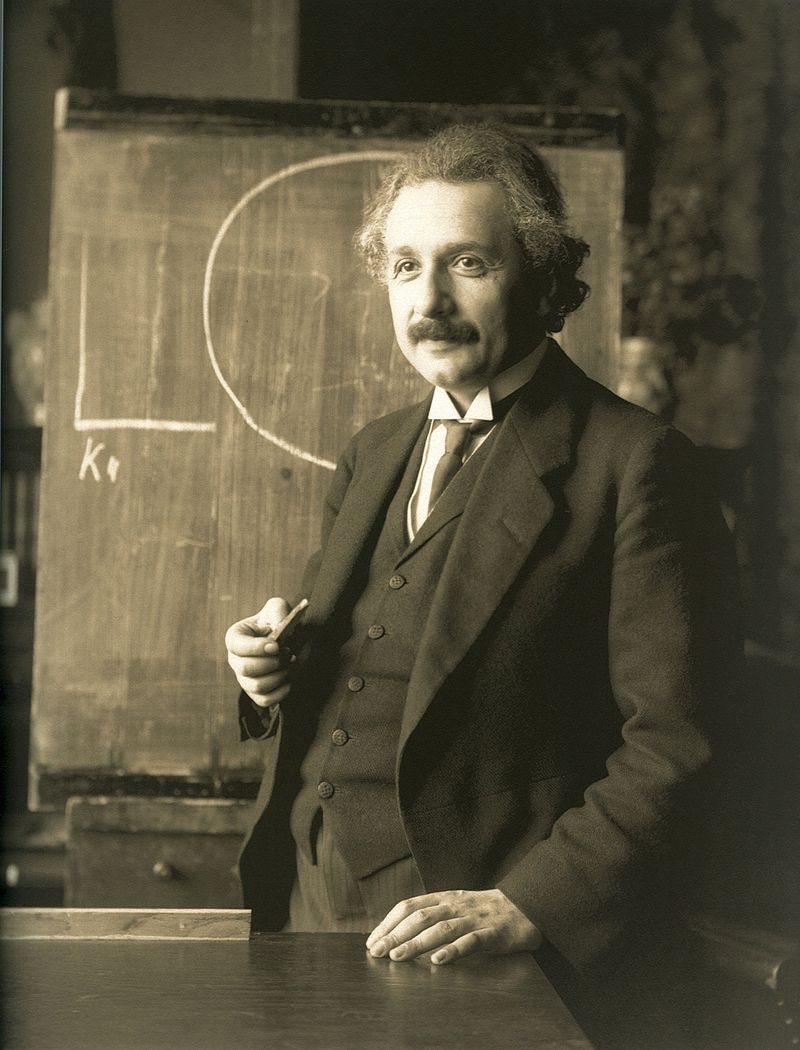 Albert Einstein
Question 1
Which country was Einstein from?
A: Holland
B: Switzerland
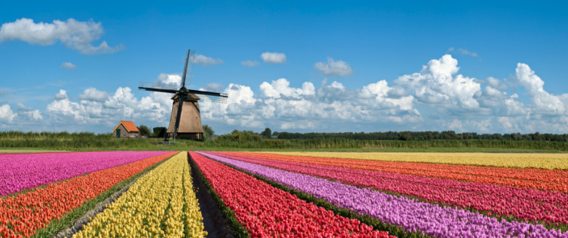 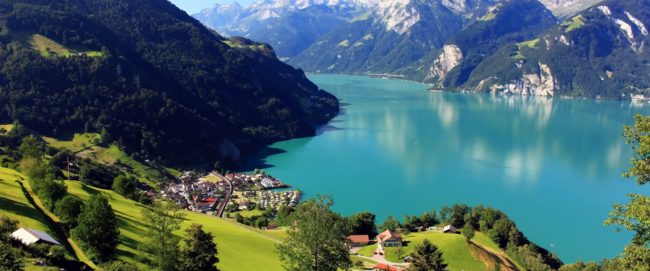 D: Germany
C: U.S.A
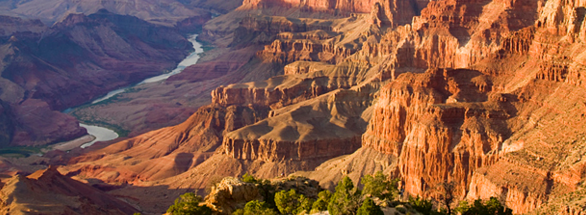 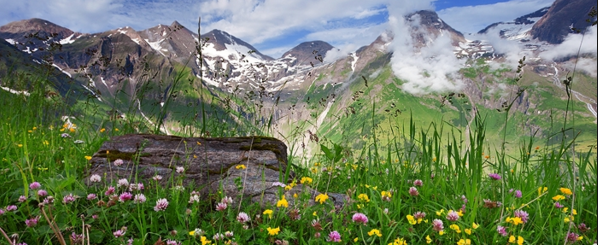 Question 2
Having initially only gone there for a visit, where did Einstein decide to stay and spend his life in 1933?
A: Holland
B: Switzerland
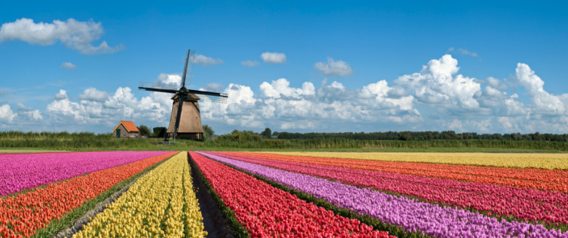 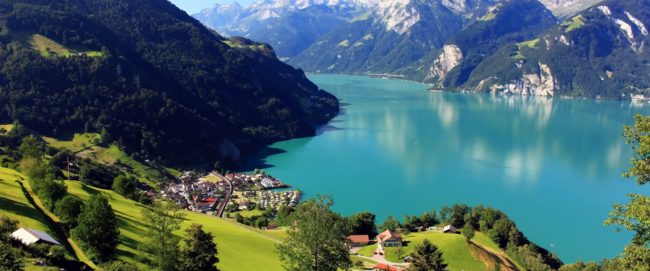 D: Germany
C: U.S.A
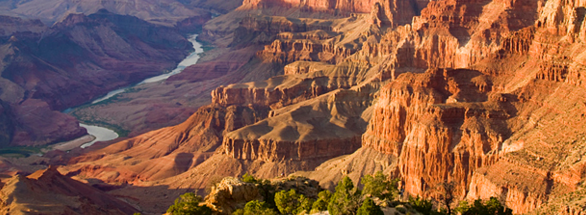 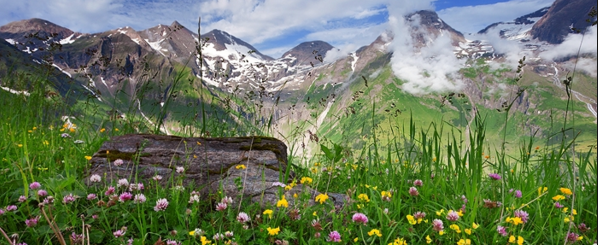 Question 3
Which theory, named as one of the two pillars of modern Physics and based on an understanding of gravity, did Einstein develop?
B: The General Theory of Relativity
A: Quantum Mechanics
C: Heliocentrism
D: Plate tectonics
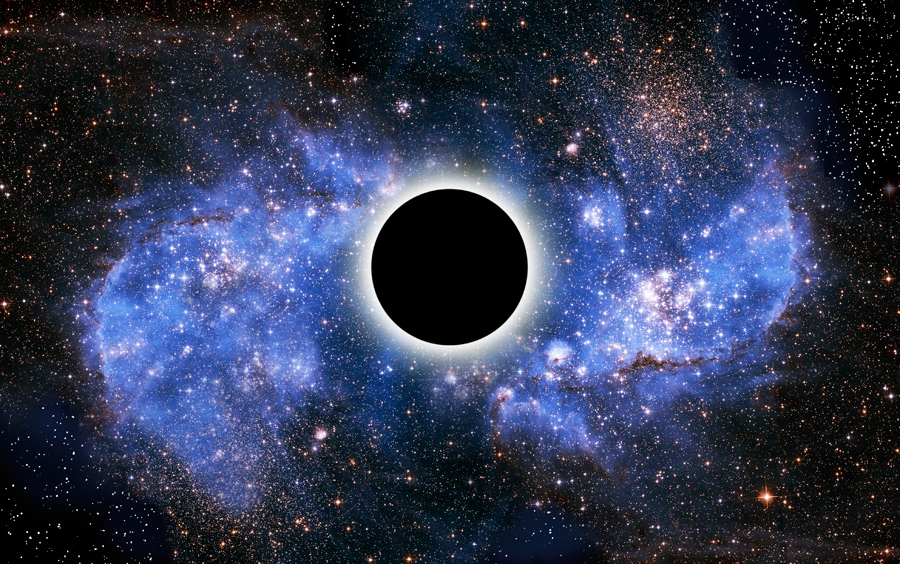 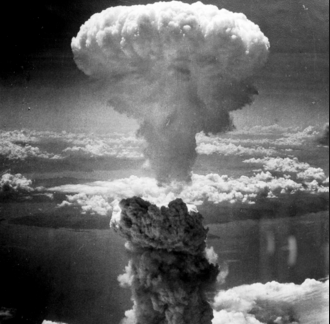 Question 4
In Einstein’s famous equation, E = mc2, “E” stands for energy and “m” for mass. What does “c” stand for?
B: Half life
A: Atomic mass units
C: Acceleration due to gravity
D: The speed of light
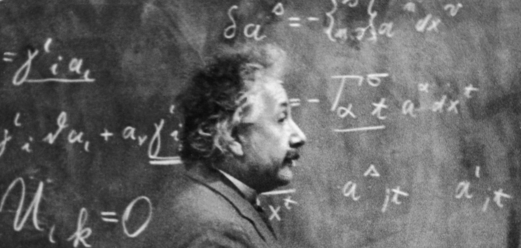 Question 5
Einstein refused surgery to try to prolong his life saying,

“I want to go when I want. It is tasteless to prolong life artificially. I have done my share, it is time to go. I will do it elegantly.”  

He died in 1955 at the age of 76. In what year was he born?
A: 1921
B: 1879
C: 1881
D: 1876
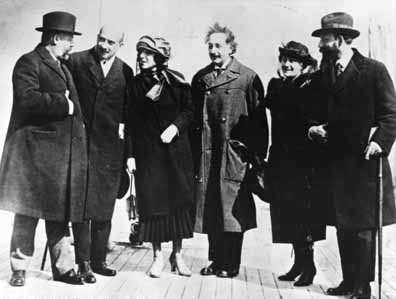 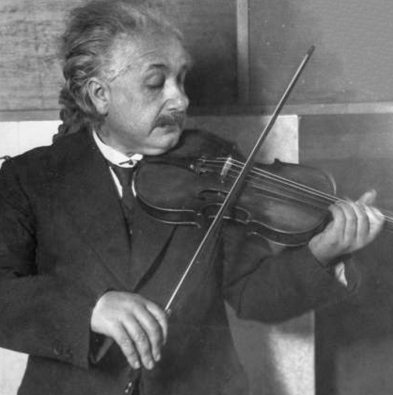 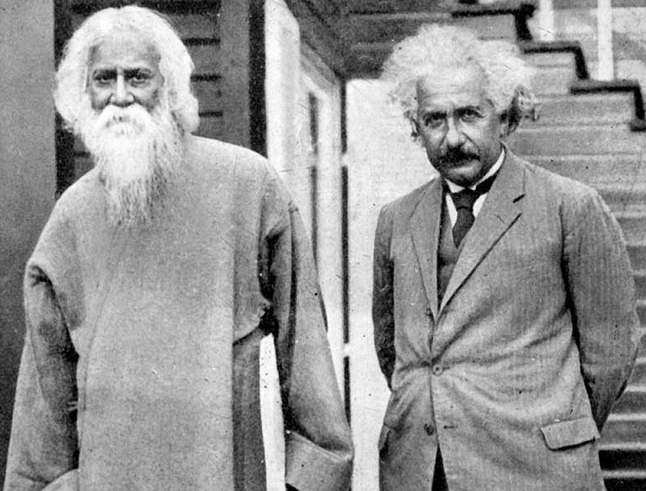 Question 1 - ANSWERS
Which country was Einstein from?
A: Holland
B: Switzerland
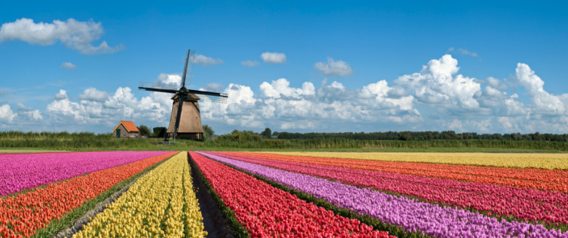 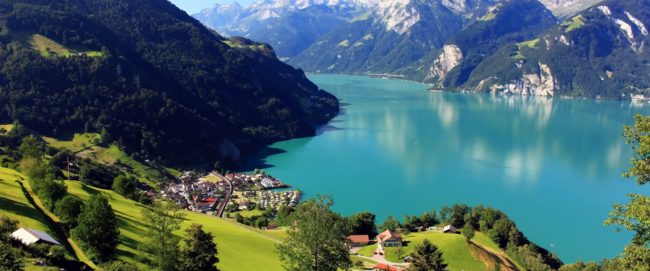 D: Germany
C: U.S.A
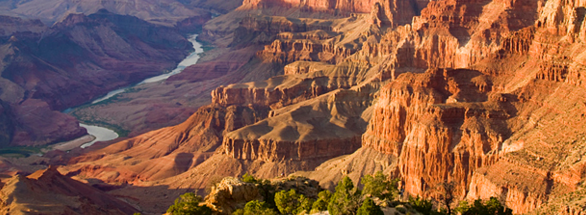 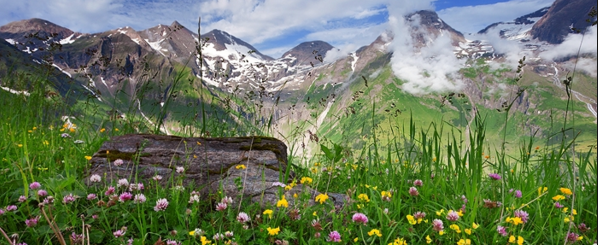 Question 2 - ANSWERS
Having initially only gone there for a visit, where did Einstein decide to stay and spend his life in 1933?
During his visit to the U.S.A in 1933 Einstein learned that Hilter had banned all Jews from academic institutions in Germany. As a Jew, Einstein’s publications and books were being burned in Germany and he would have had no future as an academic had he returned there.
A: Holland
B: Switzerland
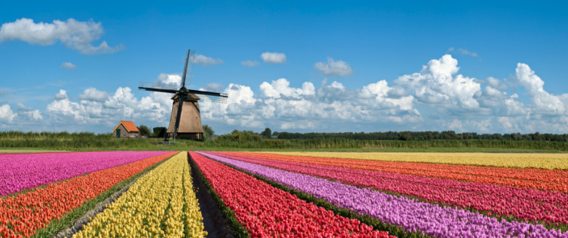 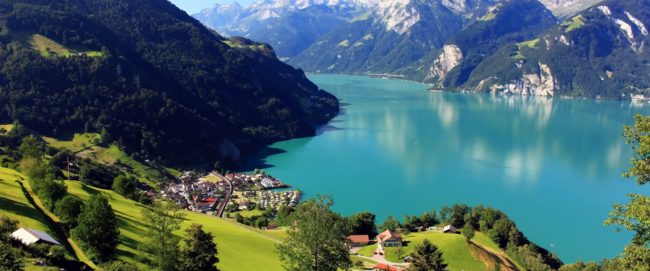 D: Germany
C: U.S.A
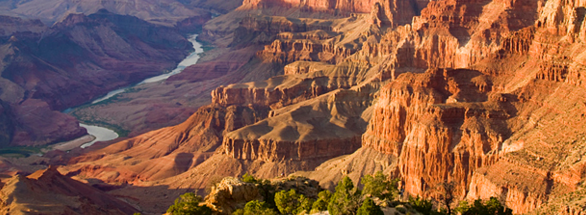 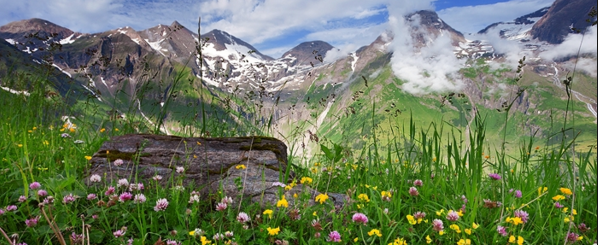 Question 3 - ANSWERS
Which theory, named as one of the two pillars of modern Physics and based on an understanding of gravity, did Einstein develop?
Einstein’s research led to the development of Nuclear weapons in the U.S.A.
B: The General Theory of Relativity
A: Quantum Mechanics
C: Heliocentrism
D: Plate tectonics
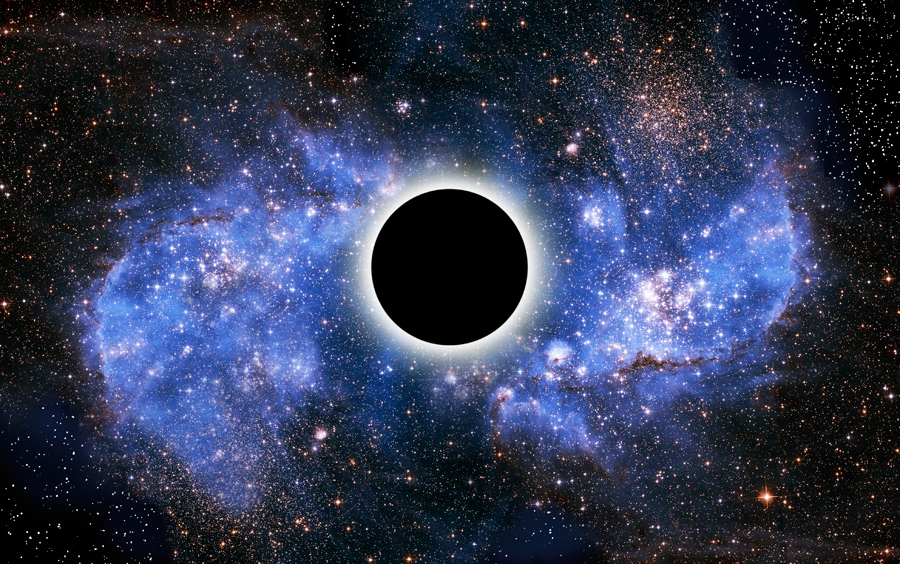 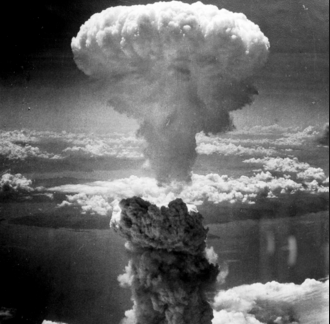 Question 4 - ANSWERS
In Einstein’s famous equation, E = mc2, “E” stands for energy and “m” for mass. What does “c” stand for?
B: Half life
A: Atomic mass units
C: Acceleration due to gravity
D: The speed of light
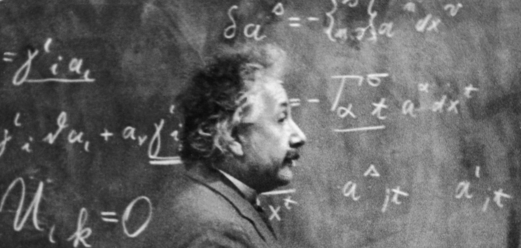 Question 5 - ANSWERS
Einstein refused surgery to try to prolong his life saying,

“I want to go when I want. It is tasteless to prolong life artificially. I have done my share, it is time to go. I will do it elegantly.”  

He died in 1955 at the age of 76. In what year was he born?
A: 1921
B: 1879
C: 1881
D: 1876
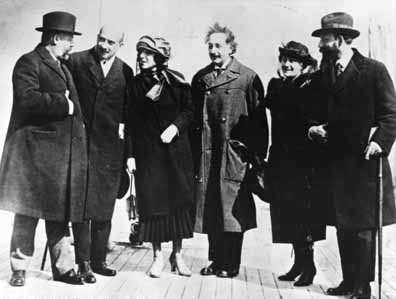 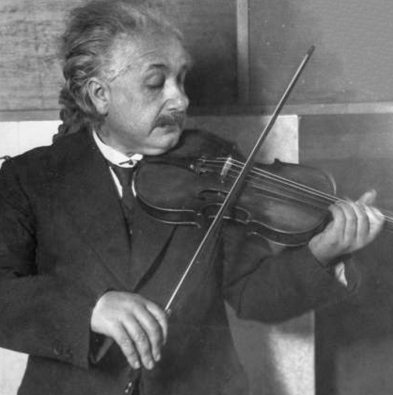 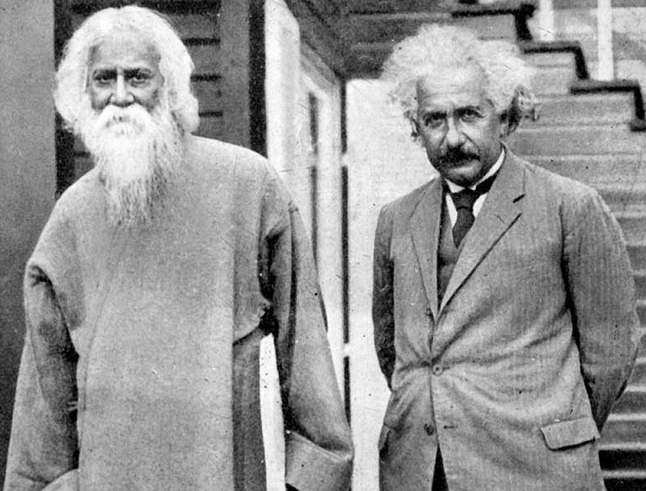